CS 4700 / CS 5700Network Fundamentals
Lecture 2: History
(Hint: Al Gore is not involved)
Revised 1/7/13
What is a Comm. Network?
2
A communications network is a network of links and nodes arranged so that messages may be passed from one part of the network to another

What are nodes and links?
People and roads
Telephones and switches
Computers and routers
What is a message?
Information
Networks are key for:
Speed
Distance
Networks are Fundamental
3
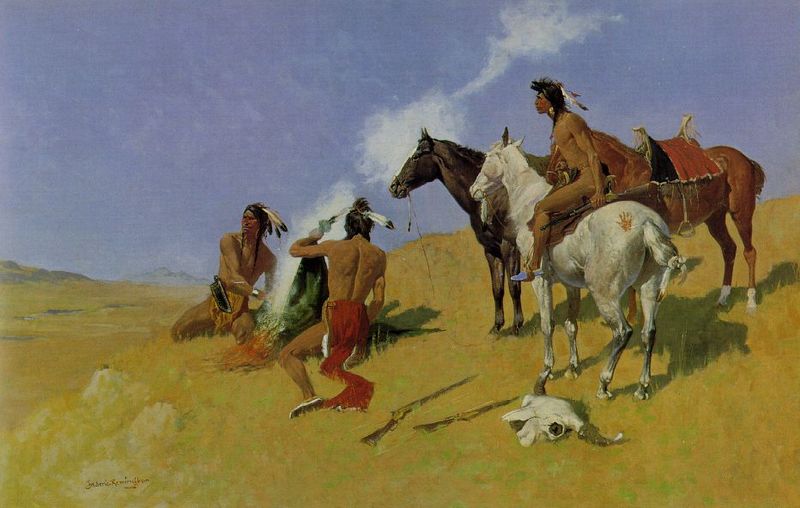 Smoke Signals!
Networks are Old
4
2400 BC: courier networks in Egypt
550 BC: postal service invented in Persia
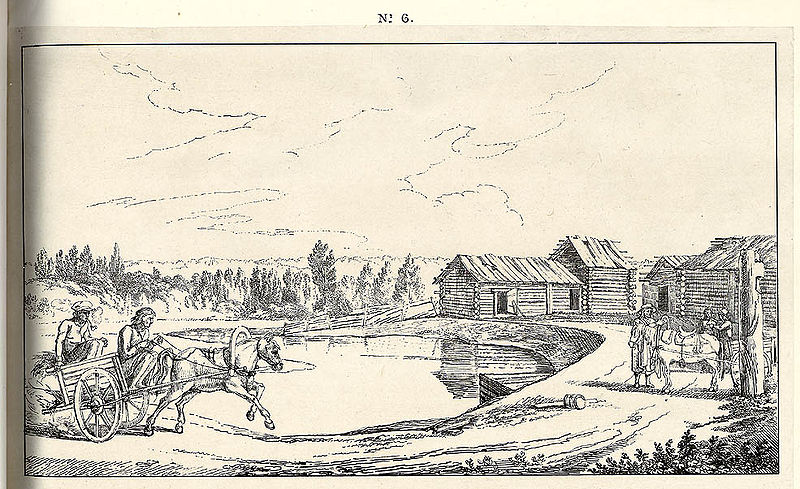 Problems:
Speed
Reliability
Security
Towards Electric Communication
5
1837: Telegraph invented by Samuel Morse
Distance: 10 miles
Speed: 10 words per minute
In use until 1985!
Key challenge: how to encode information?
Originally used unary encoding
A •       B ••       C •••       D ••••      E •••••
Next generation: binary encoding
A •–      B –•••       C –•–•       D –••      E •
Higher compression = faster speeds
Telephony
6
1876 – Alexander Graham Bell invents the telephone
Key challenge: how to scale the network?
Originally, all phones were directly connected
O(n2) complexity; n*(n–1)/2
1878: Switching
1937: Trunk lines + multiplexing
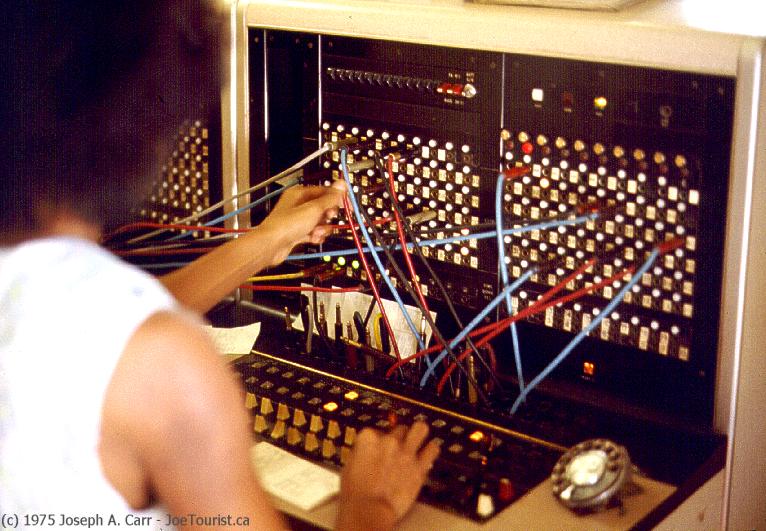 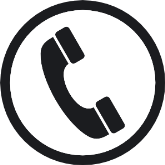 Advantages
Easy to use
Switching mitigates complexity
Makes cable management tractable
Problems
Manual switching
1918: cross country call took 15 minutes to set up
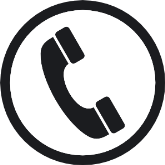 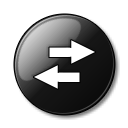 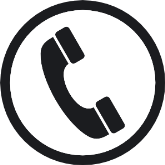 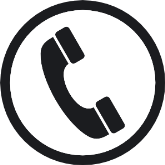 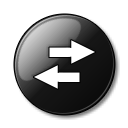 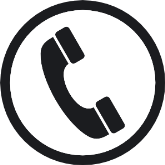 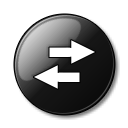 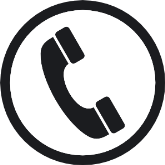 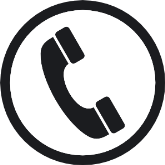 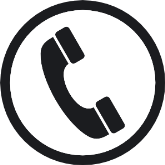 Growth of the Telephone Network
7
1881: Twisted pair for local loops
1885: AT&T formed
1892: Automatic telephone switches
1903: 3 million telephones in the US
1915: First transcontinental cable
1927: First transatlantic cable
1937: first round-the-world call
1946: National numbering plan
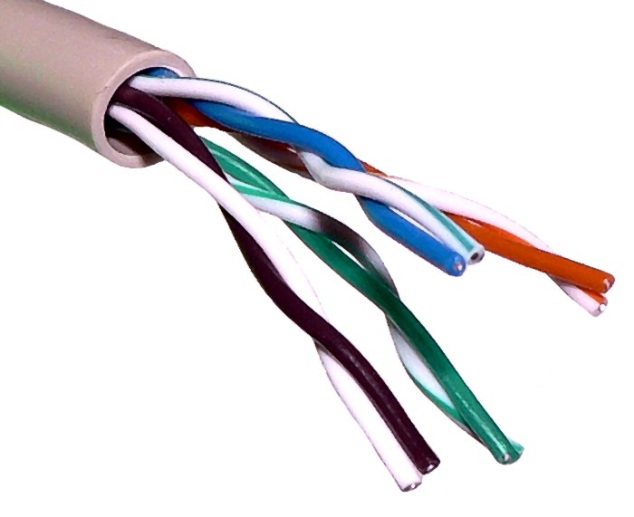 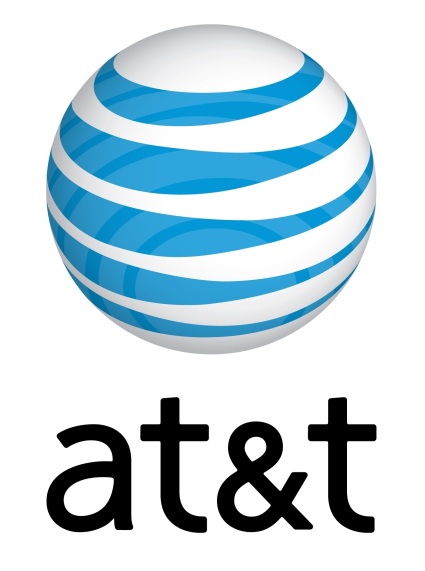 From Humans to Computers
8
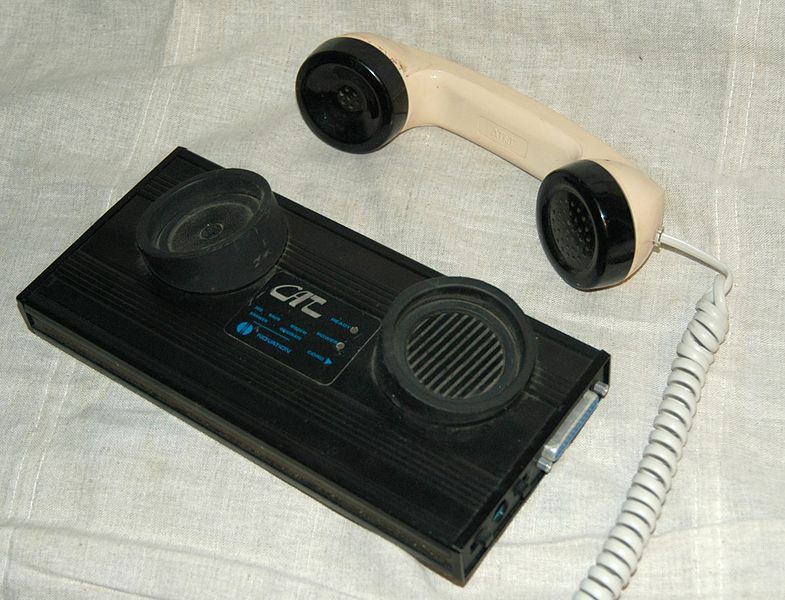 1958: First use of a modem
Machine to machine communication
Analog vs. digital signals
Many different computer networks
Local vs. global
LAN, WAN
Private vs. public
Internet2, NIPRNet
General purpose vs. special purpose
E.g. credit cards, banks, defense
Technology
Satellite, Copper, Fiber
Circuit switched, packet switched
History of the Internet
9
1961: Kleinrock @ MIT: packet-switched network
1962: Licklider’s vision of Galactic Network
1965: Roberts connects computers over phone line
1967: Roberts publishes vision of ARPANET
1969: BBN installs first InterfaceMsgProcessor at UCLA
1970: Network Control Protocol (NCP)
1972: Public demonstration of ARPANET
1972: Kahn @ DARPA advocates Open Architecture
1972: Vint Cerf @ Stanford writes TCP
Why Packet Switching?
10
Telephone networks are circuit switched
Each call reserves resources end-to-end
Provides excellent quality of service
Problems
Resource intense (what if the circuit is idle?)
Complex network components (per circuit state, security)
Packet switching
No connection state, network is store-and-forward
Minimal network assumptions
Statistical multiplexing gives high overall utilization
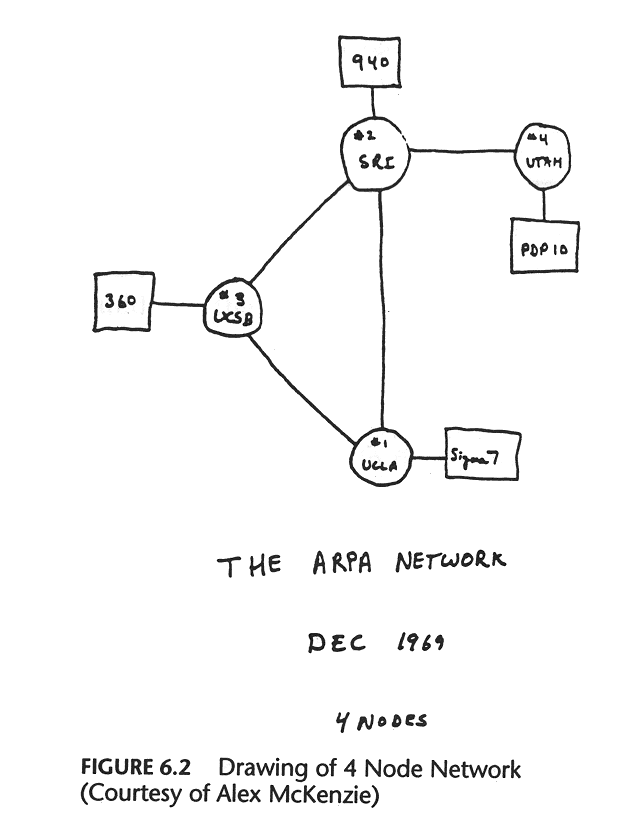 11
The 1960s
12
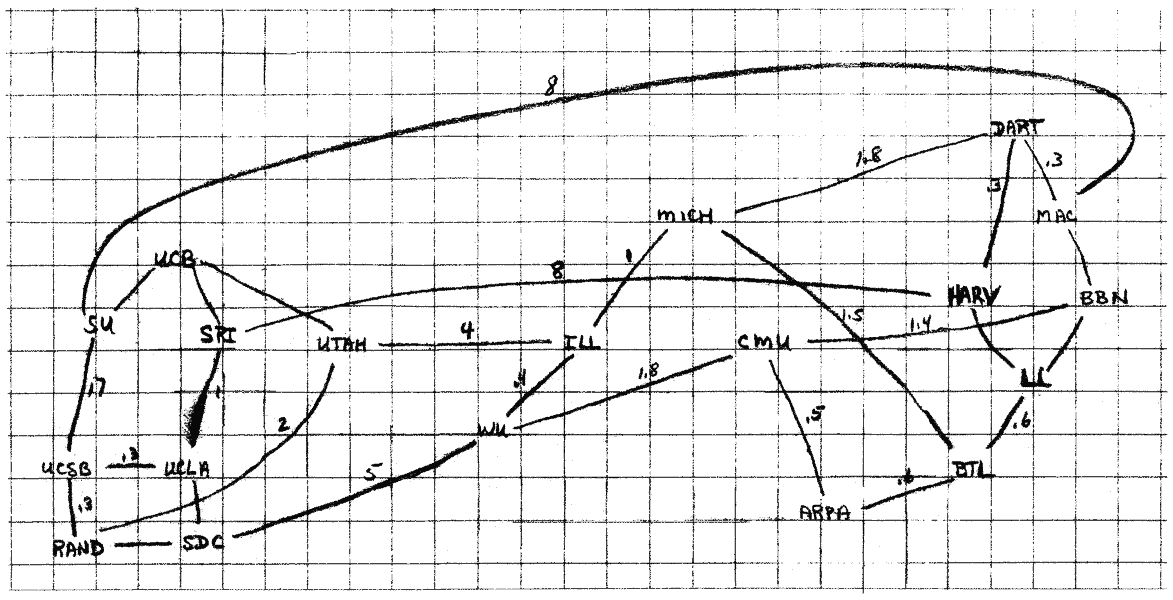 1971
13
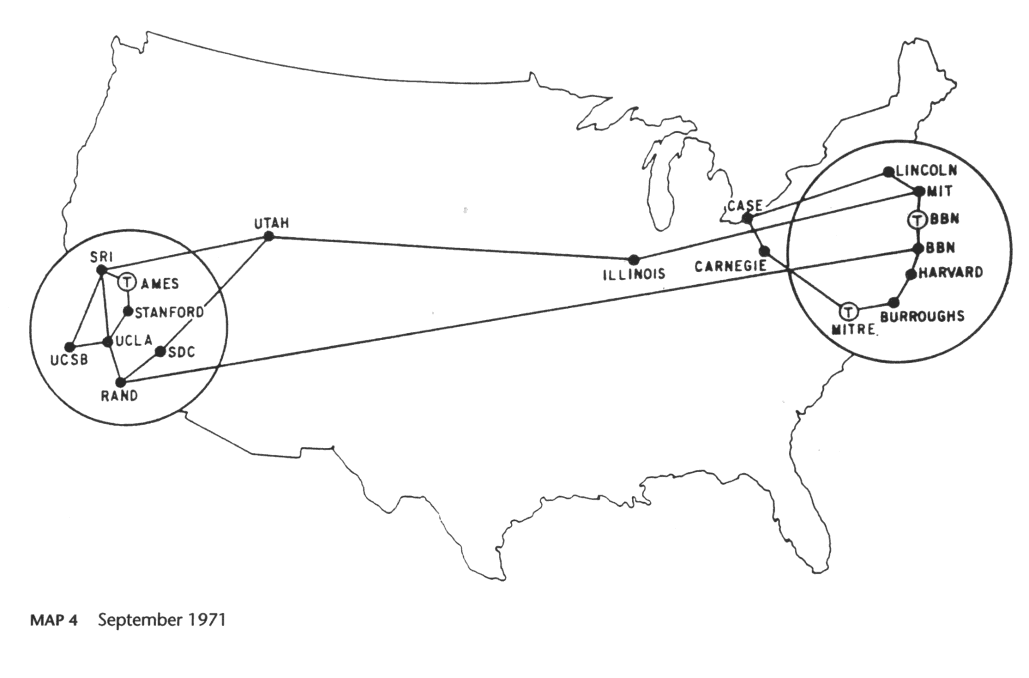 1973
14
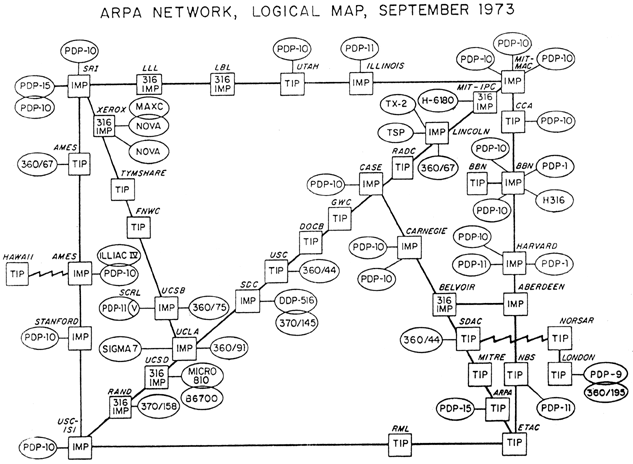 Growing Pains
15
Problem: early networks used incompatible protocols
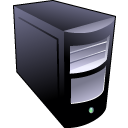 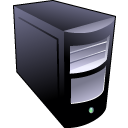 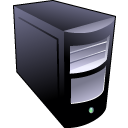 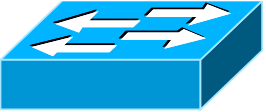 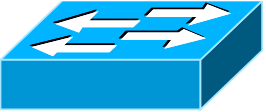 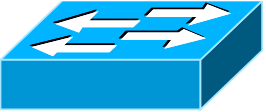 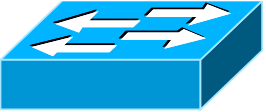 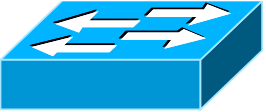 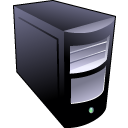 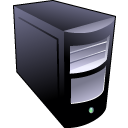 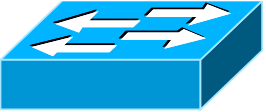 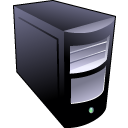 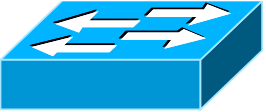 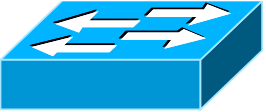 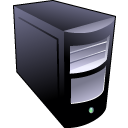 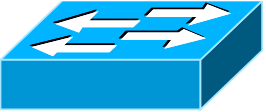 Kahn’s Ground Rules
16
Each network is independent, cannot be forced to change
Best-effort communication (i.e. no guarantees)
Routers connect networks
No global control

Principals behind the development of IP
Led to the Internet as we know it
Internet is still structured as independent networks
The Birth of Routing
17
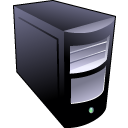 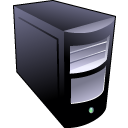 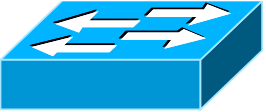 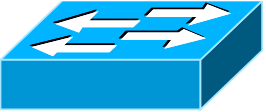 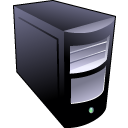 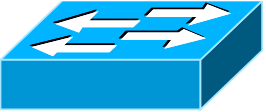 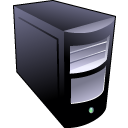 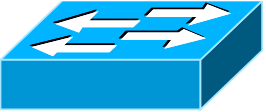 Trivia
Kahn believed that there would only be ~20 networks.
He was way off.
Why?
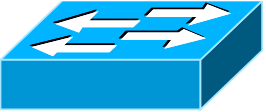 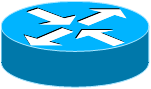 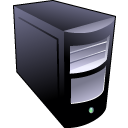 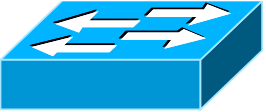 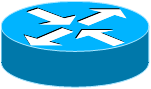 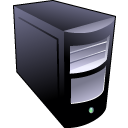 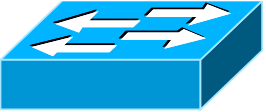 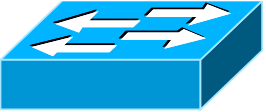 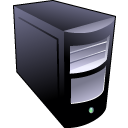 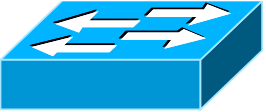 2000
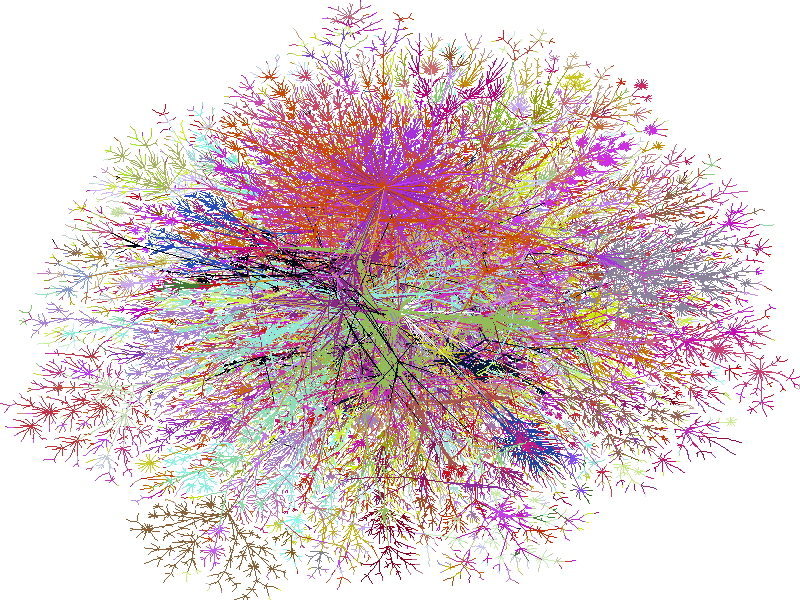 18
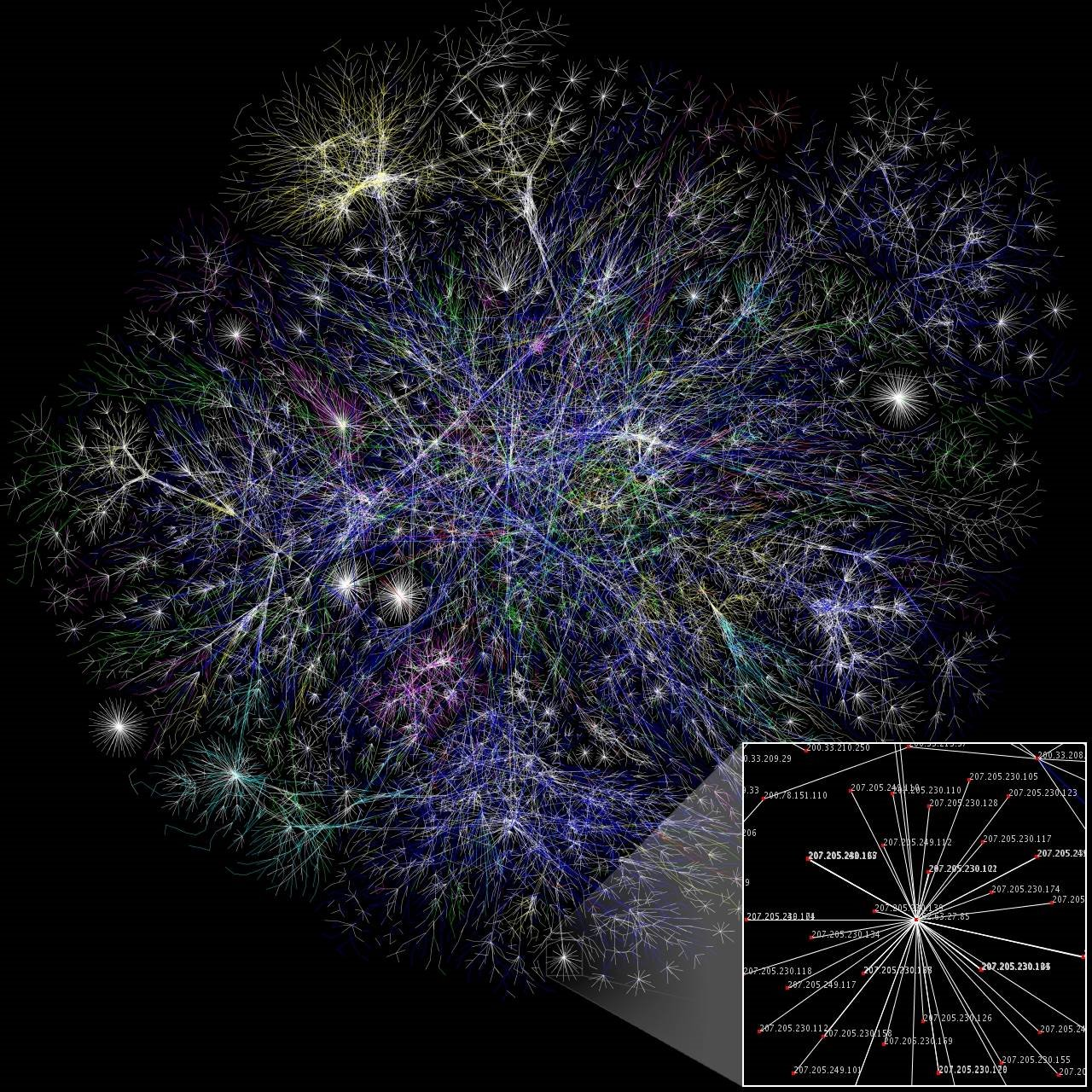 2006
19
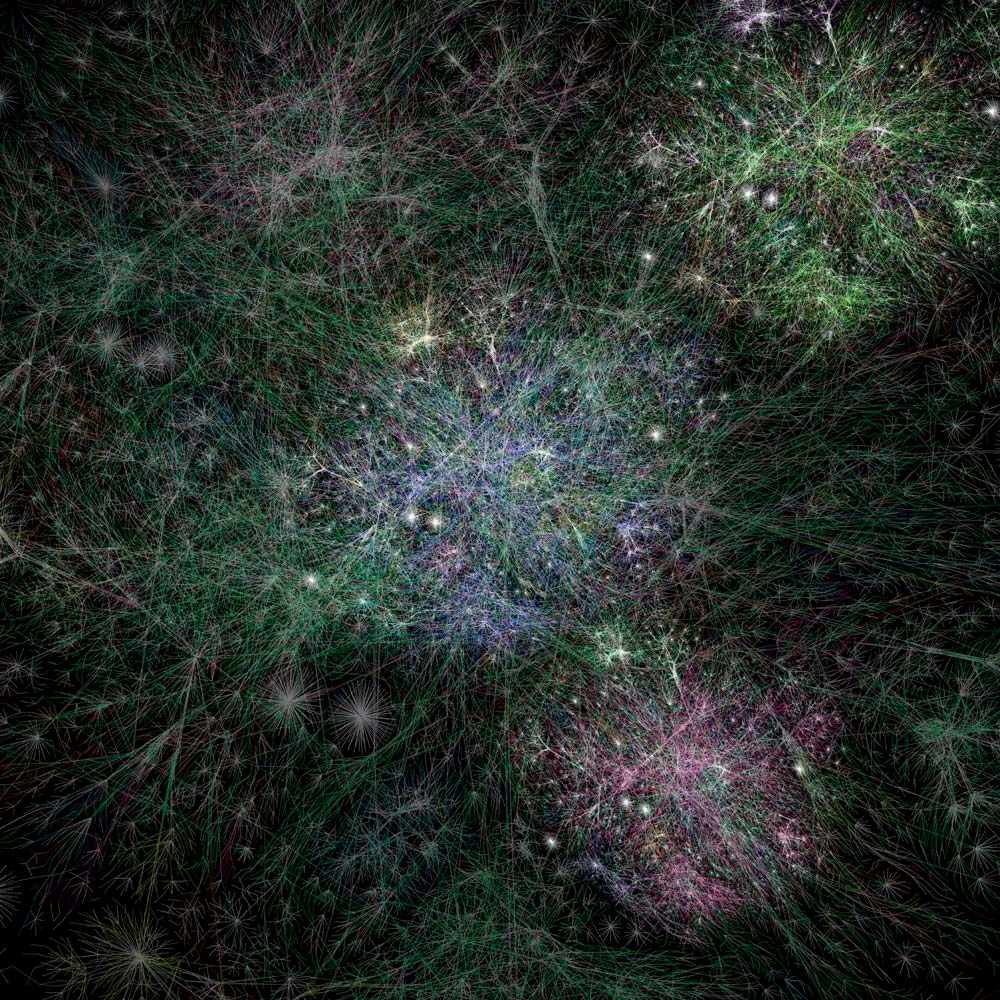 2009
20
More Internet History
21
1974: Cerf and Kahn paper on TCP (IP kept separate)
1980: TCP/IP adopted as defense standard
1983: ARPANET and MILNET split
1983: Global NCP to TCP/IP flag day
198x: Internet melts down due to congestion
1986: Van Jacobson saves the Internet (BSD TCP)
1987: NSFNET merges with other networks
1988: Deering and Cheriton propose multicast
199x: QoS rises and falls, ATM rises and falls
1994: NSF backbone dismantled, private backbone
200x: The Internet boom and bust
What is next?
Internet Applications Over Time
22
1972: Email
1973: Telnet – remote access to computing
1982: DNS – “phonebook” of the Internet
1985: FTP – remote file access
1989: NFS – remote file systems
1991: The World Wide Web (WWW) goes public
1995: SSH – secure remote shell access
1995-1997: Instant messaging (ICQ, AIM)
1998: Google
1999: Napster, birth of P2P
2001: Bittorrent
2004: Facebook
2005: YouTube
2007: The iPhone
What is next?
Invented by Shawn Fanning at NEU
Takeaways
23
Communication is fundamental to human nature
Key concepts have existed for a long time
Speed/bandwidth
Latency
Switching
Packets vs. circuits
The Internet has changed the world
Communication is now free ($) and free (freedom)
Shrunk the world
Key to growth: open networks with simple APIs
Encoding
Cable management
Multiplexing
Routing
Understanding the Internet is critical
This is why you are here